Land Cover Land 
Use Change & Ecosystems
Mapping and Modeling of Invasive Plant Species in Kenya
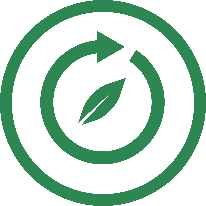 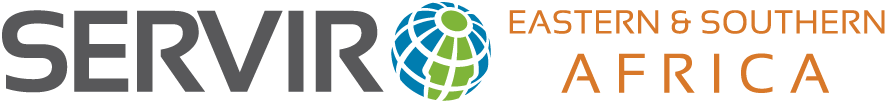 Operationalization
Training
Beta Testing
Fieldwork
Consultations
Consultation/Needs Assess.
Outcome
Needs Assessment
Stakeholder Mapping
Service Planning Dev.
Output 1
Theory of Change
To Achieve Sustainability

Assumptions: Availability of funds, Skills, Collaboration

Inputs: Stakeholder Engagements, Data collection, Technical exchanges

Outputs: Mobile application for data offline data collection, Maps, Training materials

Outcomes: More people trained on mapping and predicting the distribution of invasive species, Improved capacity in prioritizing, and planning of the conservation areas, Improved access to invasive species distribution data, Improved and efficient data collection, archiving and retrieving process.

Impact:
 Information on distribution of invasive species would assist in managing rangeland ecosystems within Laikipia Samburu region and in assessing implications of climate-induced changes on future land use patterns. Maps on distribution of invasive species will be used by NRT, LWF, county governments and other NGO’s in allocating resources to eradicate the invasive species and also in soliciting for funds from donors.
Use Case / Highlights



  Service Use Case:





















  



Peter Hertz, chief executive officer (CEO) of the Laikipia Wildlife Forum (LWF) noted that the maps are effective tools for assessing impact of eradication strategies. “The maps produced so far, provide us with baseline data on where the invasive plants currently are. We can therefore do a before and after assessment to gauge progress made in eradicating them.”

 Selected Indicators / Metrics:
Problem specification
Kenya has had several invasions of alien species that have had negative impacts on biodiversity, agriculture and human development. For instance, prickly pear (Opuntia spp) out-competes native plants, precludes grazing and browsing near it, and inhibits the proliferation of indigenous species. The Northern Kenya Rangelands in the recent decades have experienced increased infestation by various invasive plant species shrinking forage space available for both livestock and wildlife. Deforestation, climate change, and degradation have led to the loss of biodiversity and have allowed for the proliferation of invasive species.
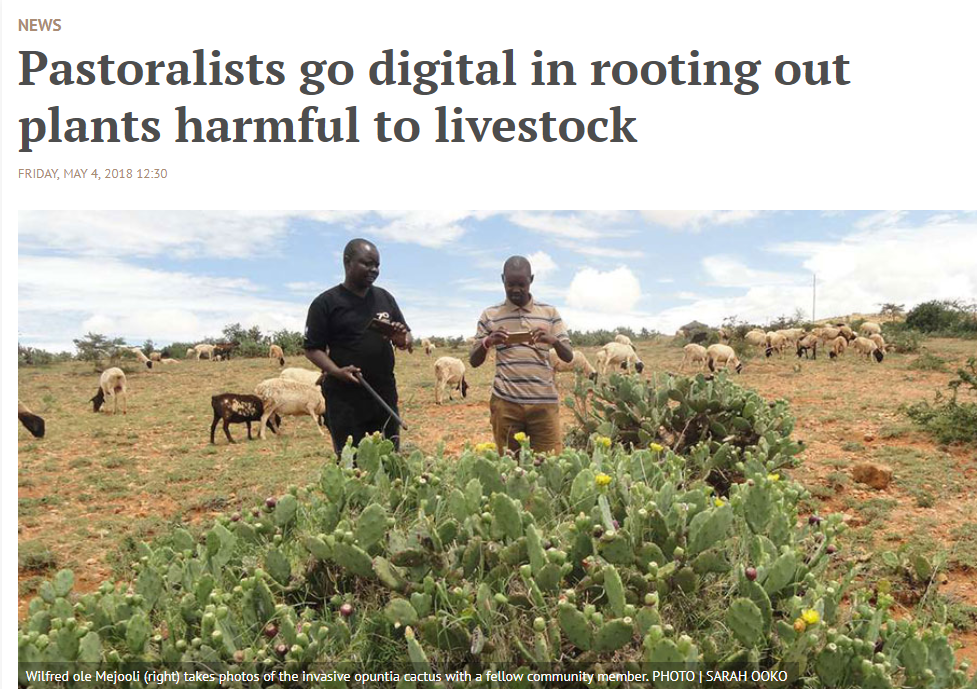 Goal 
Data on mapping, monitoring and assessment of invasive species can provide governments with insight into how the poor and vulnerable are affected by the loss and degradation of biodiversity and ecosystems due to the spread of the invasive species. This will directly or indirectly help in achieving the millennium development goal 1: Eradicate extreme poverty and hunger: Livelihood strategies and food security of the poor often depend directly on healthy ecosystems and the diversity of goods and ecological services they provide.
Key stakeholders
Decision makers: National and County Governments

Users: Northern Rangeland Trust, Laikipia Wildlife Forum, Kenya Wildlife Service. 

Beneficiaries: Northern Rangeland Trust, Laikipia Wildlife Forum, Kenya Wildlife Service

Special audiences: Local community conservation organizations, Local communities
Fig.1: Local community members use a mobile application in data collection (Source: Business Daily News; url https://www.businessdailyafrica.com/news/Pastoralists-go-digital/539546-4544716-f7nany/index.html
Immediate Next Steps

RCMRD/SERVIR E&SA plans to out scale the use of Invasive Species Mapper (ISM) application in the data collection process to support regional governments and conservation organizations in tracking extents of invasive species. Additionally, the SERVIR small grants awarded to a partner organization (Laikipia Wildlife Forum)  will further support the data collection and capacity development efforts.
Looking forward
Through the leadership of county government of Laikipia, a consortium of different institutions has been formed to drive different agenda in reducing the effects of invasive species especially Opuntia species including:

Monitoring and Mapping subcommittee led by RCMRD and supported by Laikipia Wildlife Forum, Loisaba Conservancy, KWS, World Agroforestry Centre, Space for Giants)

Policy Strategy and Action Plan sub committee led by Laikipia County Government, World Vision, LWF, Northern Rangeland Trust, National Drought Management Authority.

Enterprise Management Control subcommittee led by GSD Innovations.
Science Collaborations, Earth Observations, Models, and Methods
      
Earth Observations / Models / Methods 

The service involves mapping and modelling of the invasive species using occurrence data, which is then applied to a predictive model to identify where suitable environments for invasive species are likely to occur under current and future climate conditions under Representative Climate Pathways (RCPs) 2.6 and 8.5. The RCP 2.6 represents the lowest Greenhouse Gas (GHG) concentration pathway, whereas RCP 8.5 represents the extreme GHG concentration pathway. The current distribution of the invasive plant species is sampled using an Android based application through a citizen science approach and modelled into current and future scenarios using a time-series of vegetation indices from Moderate Resolution Imaging Spectroradiometer (MODIS) satellite, Elevation (SRTM) and WorldClim data.
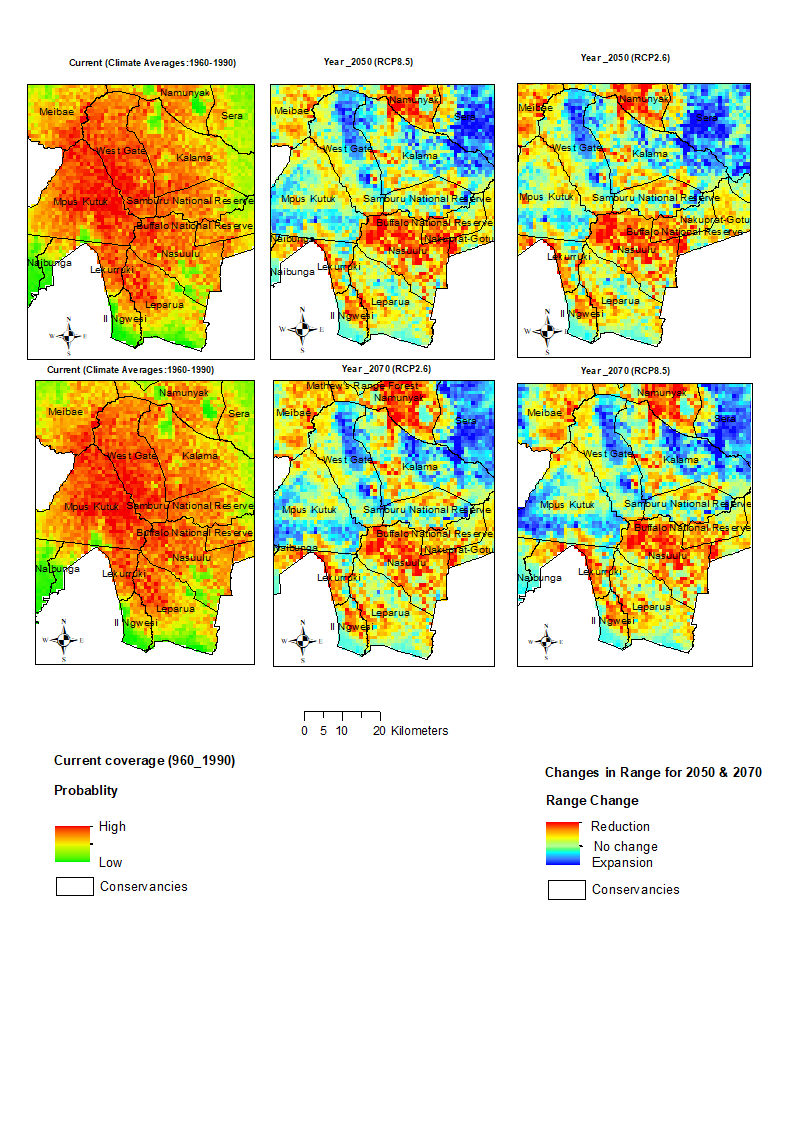 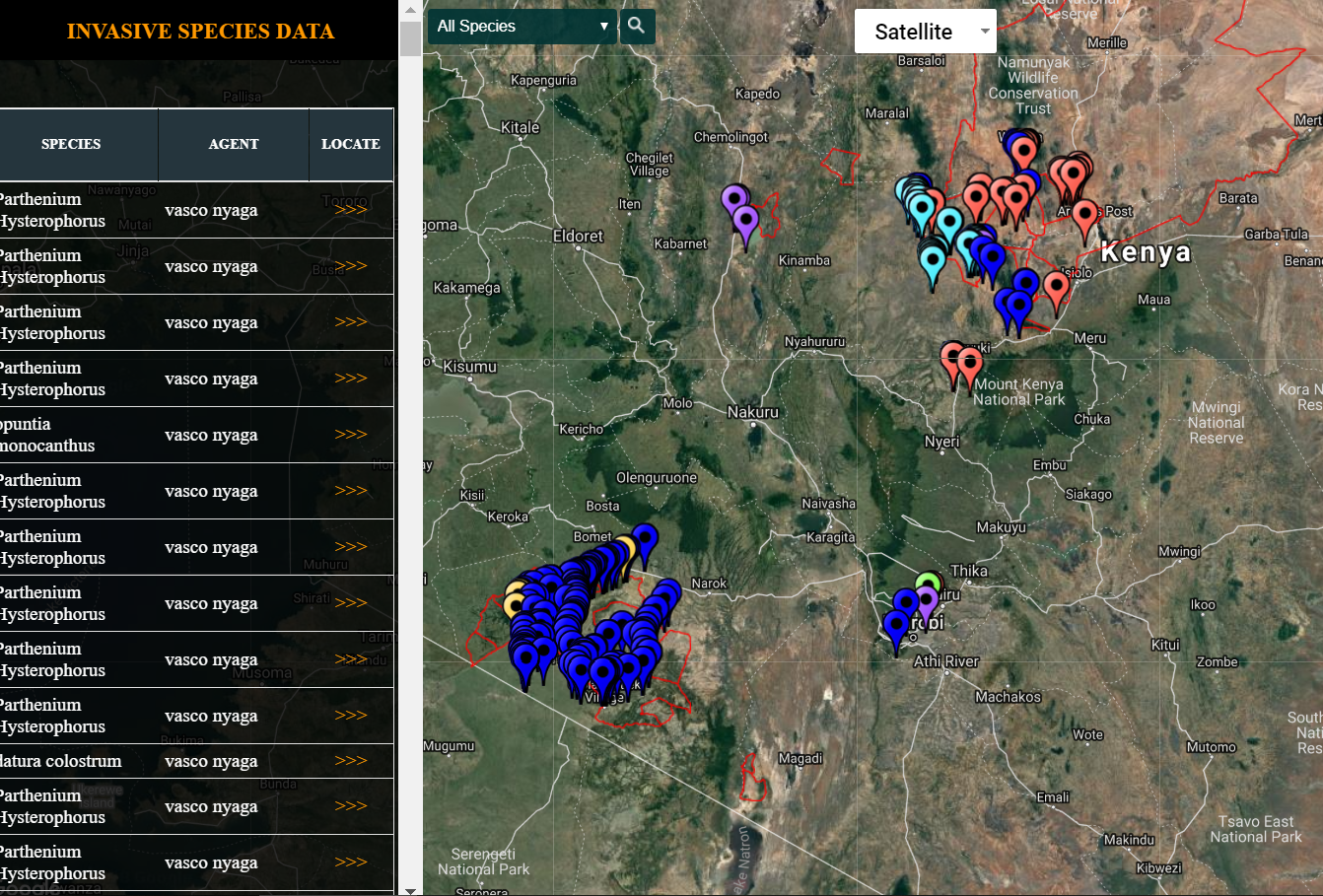 Fig. 3: The current and potential distribution under RCP 2.6 and RCP 8.5 for the years 2050 and 2070 for A. reficiens
Fig. 2: Invasive Species Mapper
 Visualization Tool
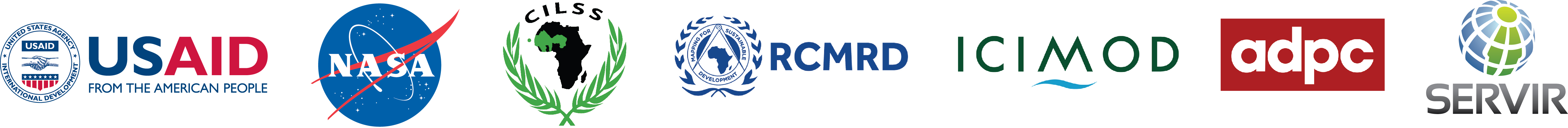 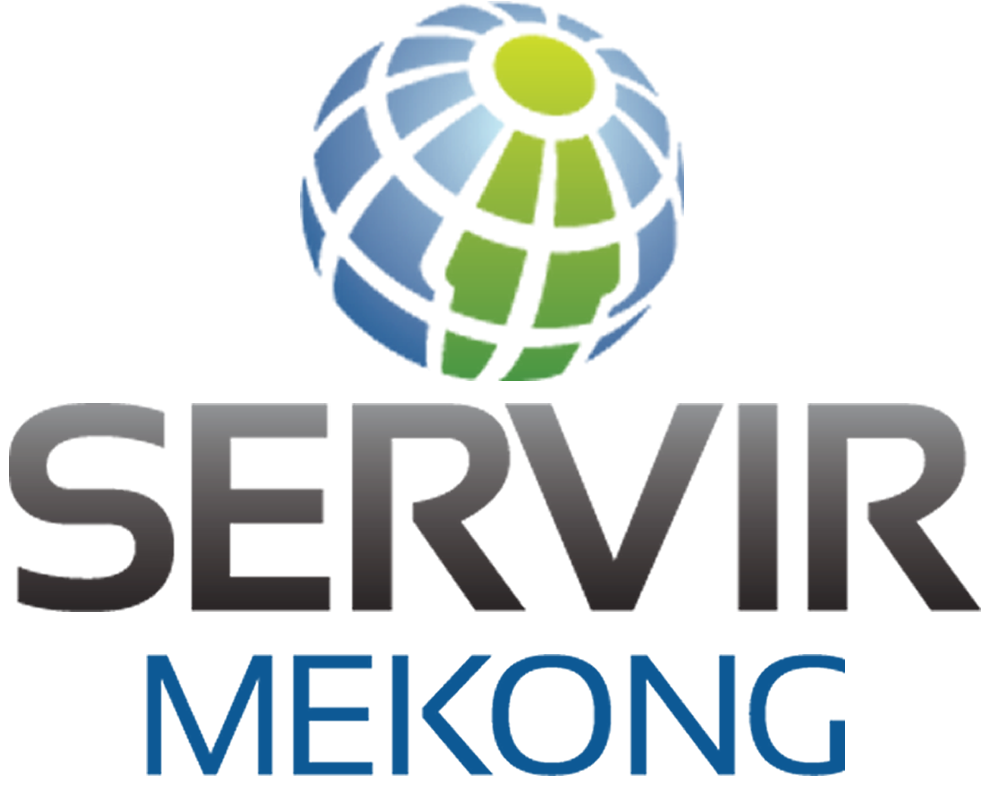